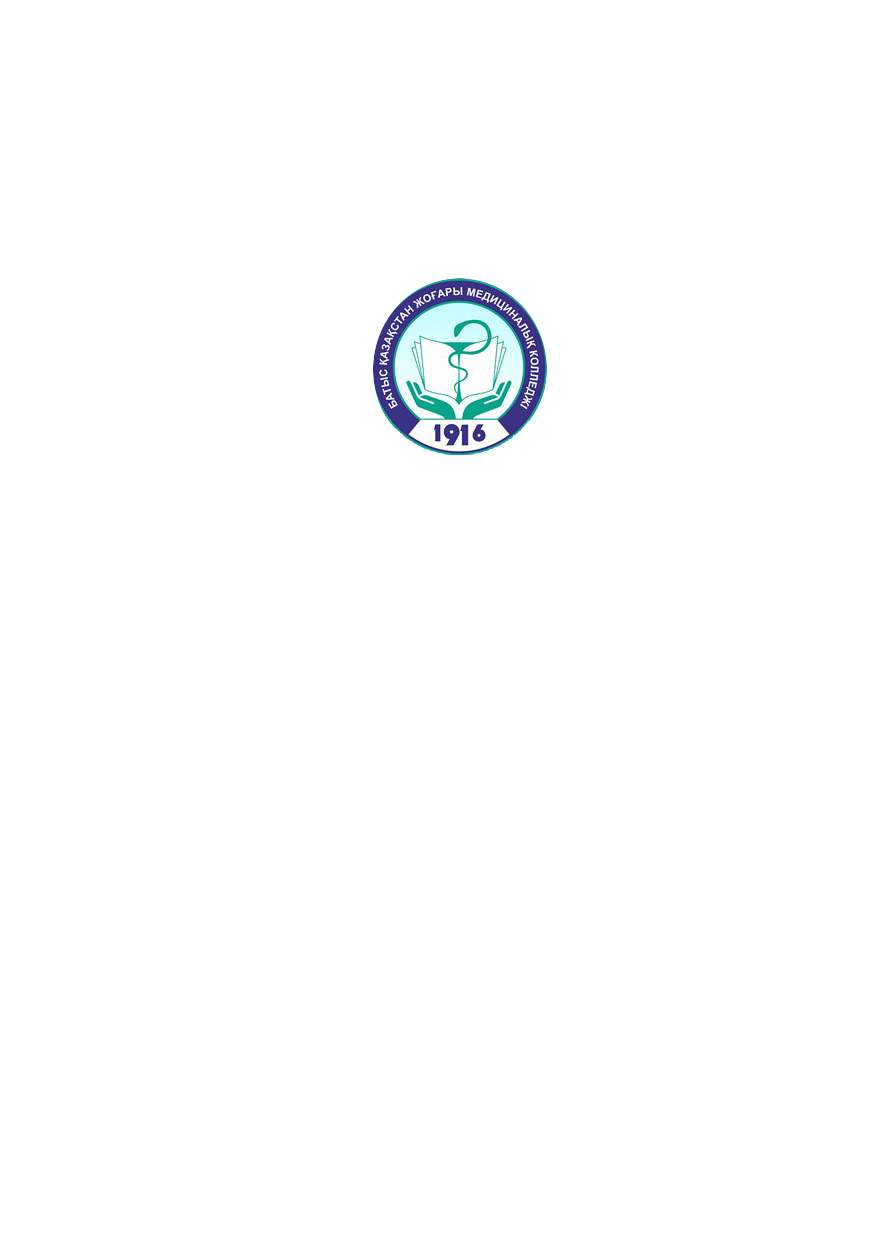 БАТЫС ҚАЗАҚСТАН ЖОҒАРЫ МЕДИЦИНАЛЫҚ КОЛЛЕДЖІ
ҚАШЫҚТАН ОҚЫТУ: Ізденістер. Мүмкіндіктер.Оқу- әдістемелік бөлім меңгерушісі:  Кубиева Ш:Б
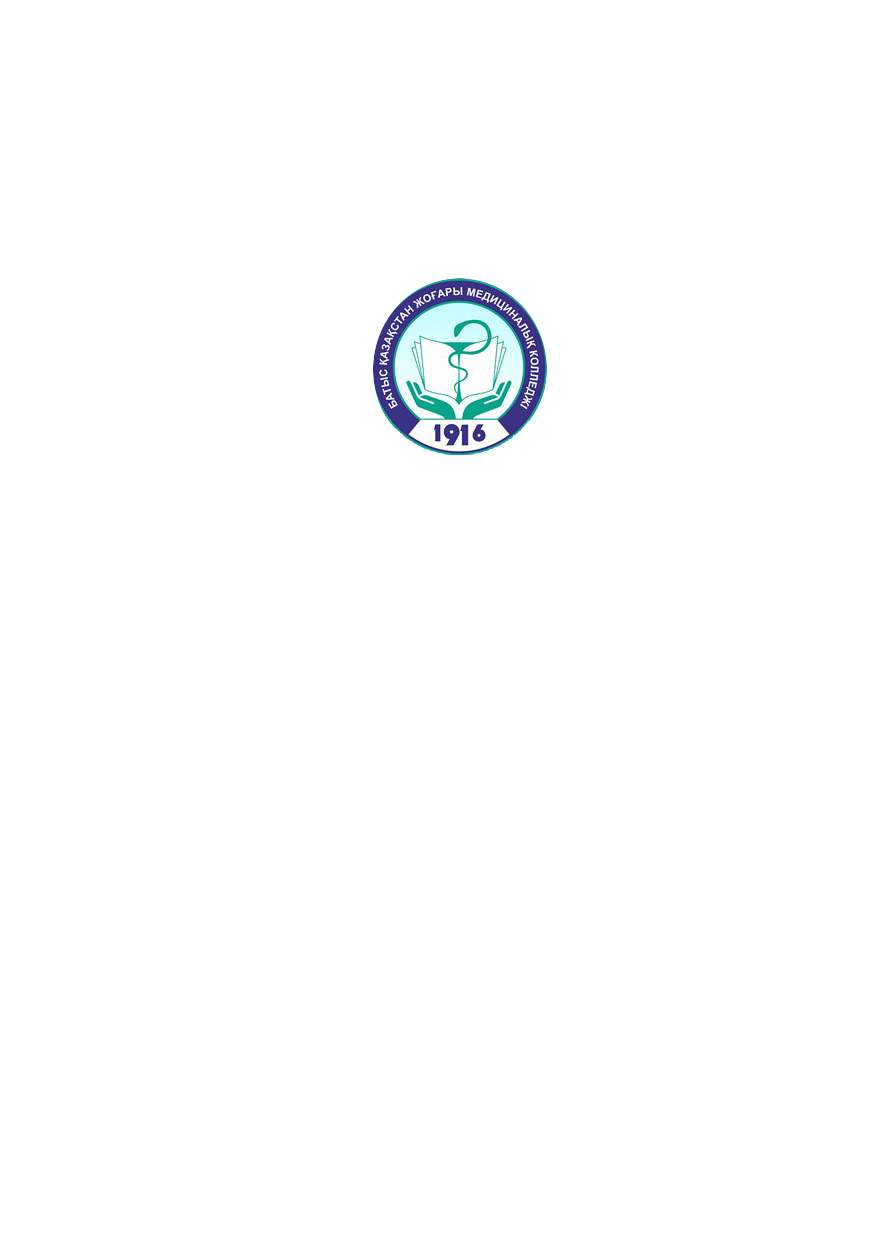 БАТЫС ҚАЗАҚСТАН ЖОҒАРЫ МЕДИЦИНАЛЫҚ  КОЛЛЕДЖІ
Нормативтік құжаттар: 
«Пандемия кезеңінде білім беру ұйымдарында Covid-19» короновирустық инфекцияның таралуына жол бермеу жөніндегі шараларды күшейту туралы БжҒМ 31.03.20 ж №121 бұйрығы; 
Қашықтықтан білім беру технологиялар бойынша оқу процесін ұйымдастыру қағидаларын бекіту туралы БжҒМ 2015 ж 20.03.№137 бұйрығы;
«Цифрлық Қазақстан» бағдарламасы
Батыс Қазақстан Жоғары медициналық колледжі
(zoom, duo, google forms) (АИС)
Watsapp
Telegram
Эл.почта
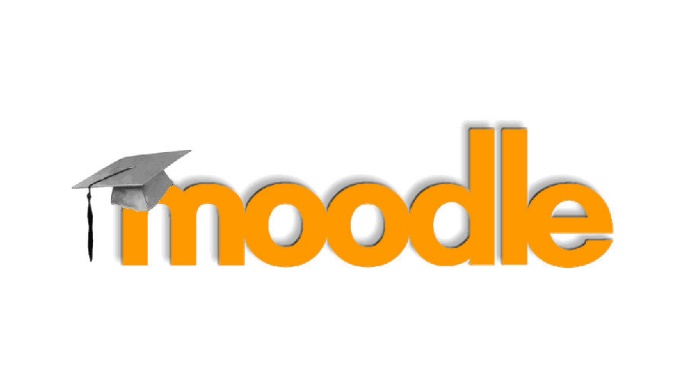 Оқушы  (140) «Мейрбикелік ісі, қолданбалы бакалавриат» мамандығы
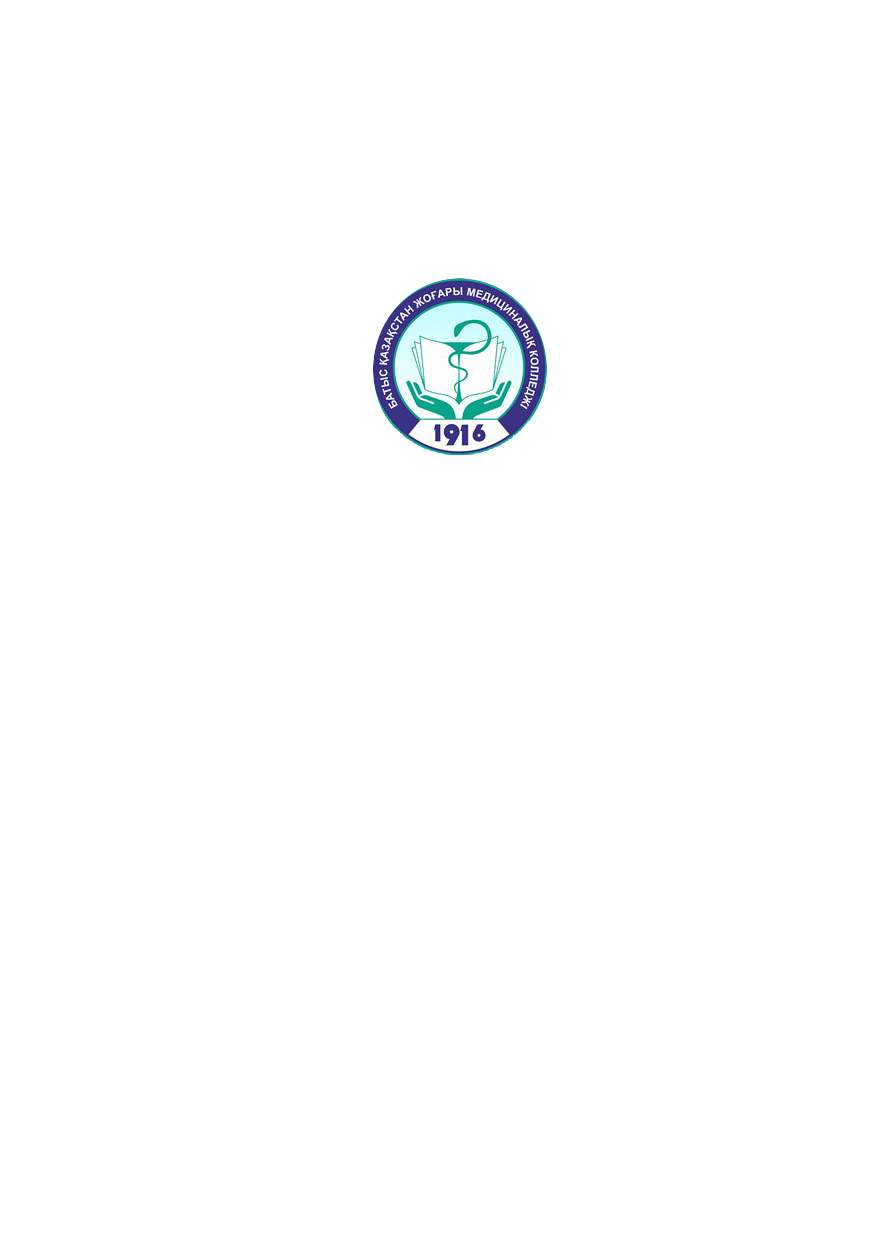 БАТЫС ҚАЗАҚСТАН ЖОҒАРЫ МЕДИЦИНАЛЫҚ  КОЛЛЕДЖІ
Қашықтан оқытуды ұйымдастыру жұзеге асырылады: 
- Онлайн түрде нұсқаулық кеңесі;
Күнделікті мониторинг бойынша  оқытушыларға жеке  нұсқаулық кеңес беру; 
Колледж сайты арқылы ақпараттар беру.
Батыс Қазақстан Жоғары медициналық колледжі
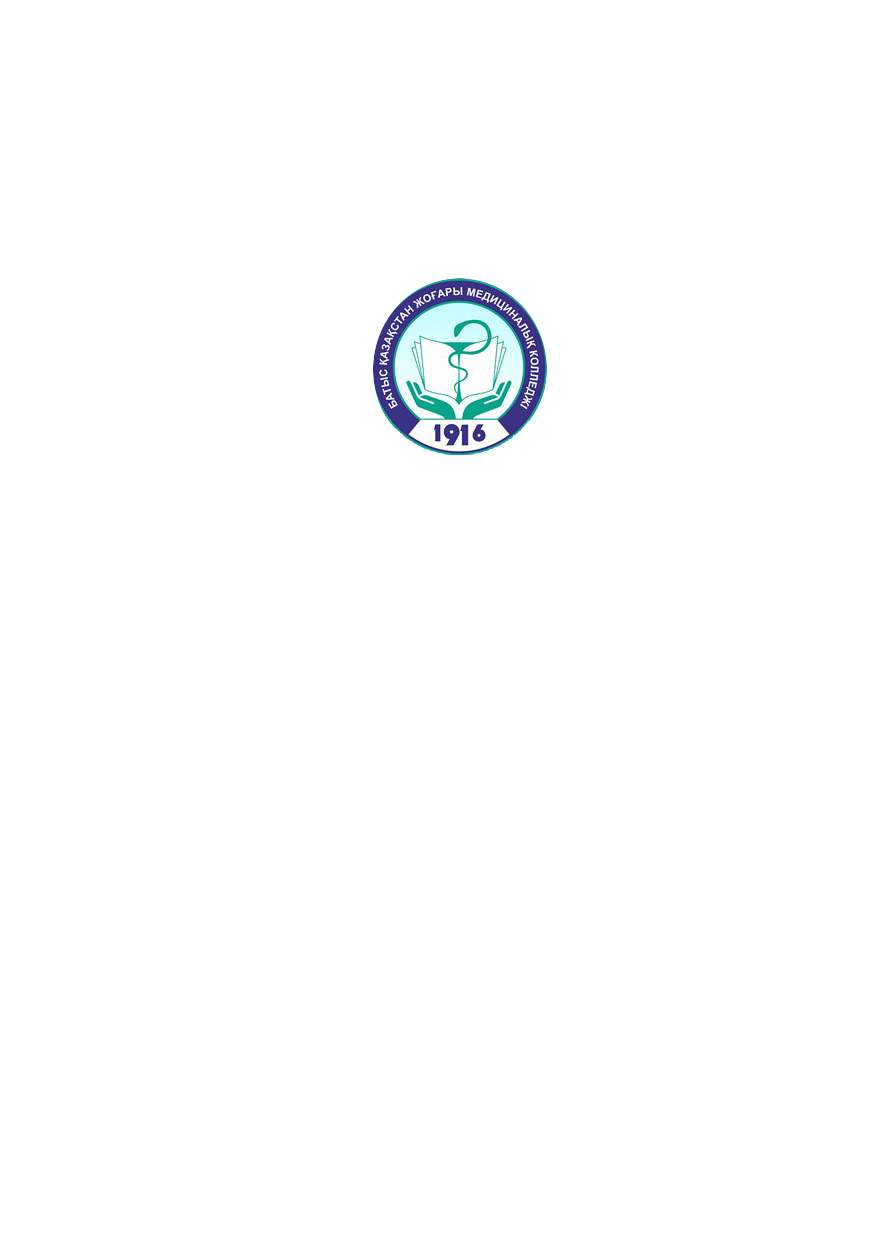 БАТЫС ҚАЗАҚСТАН ЖОҒАРЫ МЕДИЦИНАЛЫҚ  КОЛЛЕДЖІ
Колледждің қашықтықтаноқыту барысында  контентті қолдануы жөнінде мәліметКолледж сайты (www.zko-medcollege.kz)   колледждің барлық  студенттерін   сабаққа қажетті материалдық ресурстармен қамтамасыз етіп отыр.http://zko-medcollege.kz/ru/dot
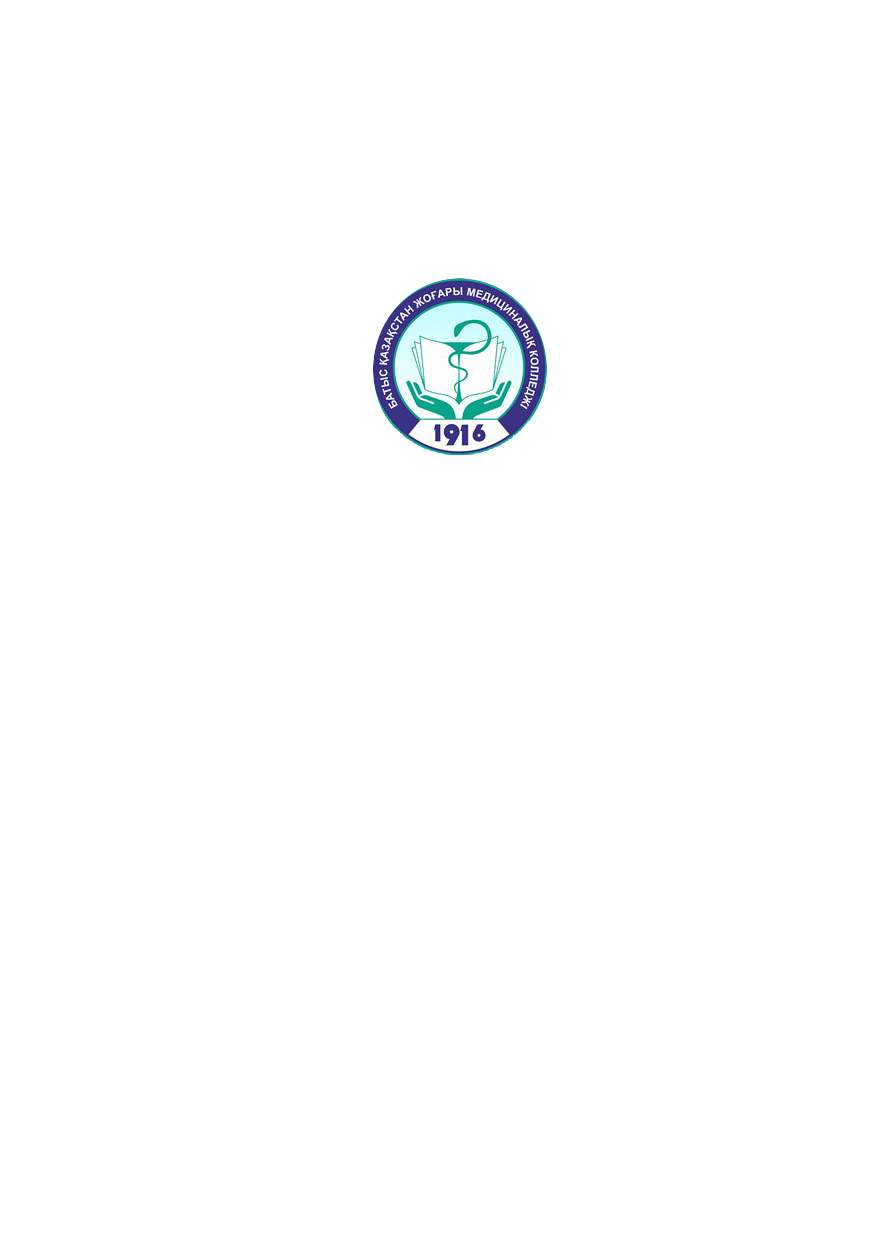 БАТЫС ҚАЗАҚСТАН ЖОҒАРЫ МЕДИЦИНАЛЫҚ  КОЛЛЕДЖІ
Колледжде «Мейірбике ісінің қолданбалы бакалавры», 1 жыл 6 ай оқу мерзімі бойынша 6 топ жасақталған. «Moodle» қашықтан оқыту платформасы автоматтандырылған оқыту жүйесі. Платформада жүктелген Силлабус- оқу бағдарламасы туралы білім алушыға арналған құжат. Онда дәріс, тәжірибе, тапсырмалар, ресурстар туралы барлық мәліметтер жасақталады. Білім алушы алдын-ала модульдерді біліп, тапсырмаларды мерзімі мен тапсырып, бағаланады. (Moodle платформасы құрылымы, жұмысы мен таныстыру)
0302000 «Медбикелік ісі мамандығы  0302054 «Медбикелік ісінің Қолданбалы бакалавры»  біліктілігі
ЖМББС сәйкес ЖОБ, Силлабустармен жабдықталуы -100% 
Дәрістер -100% 
Көрнекі презентацциялар:  60% 
Аралық бақылау тапсырмалары: 100%
Видеосабақтармен: 50%
Бақылау тапсырмалары: 100%, Экзамен формалары: скайп, ватсап, вебинар, zoom бағдарламалары арқылы ұйымдастырылады.
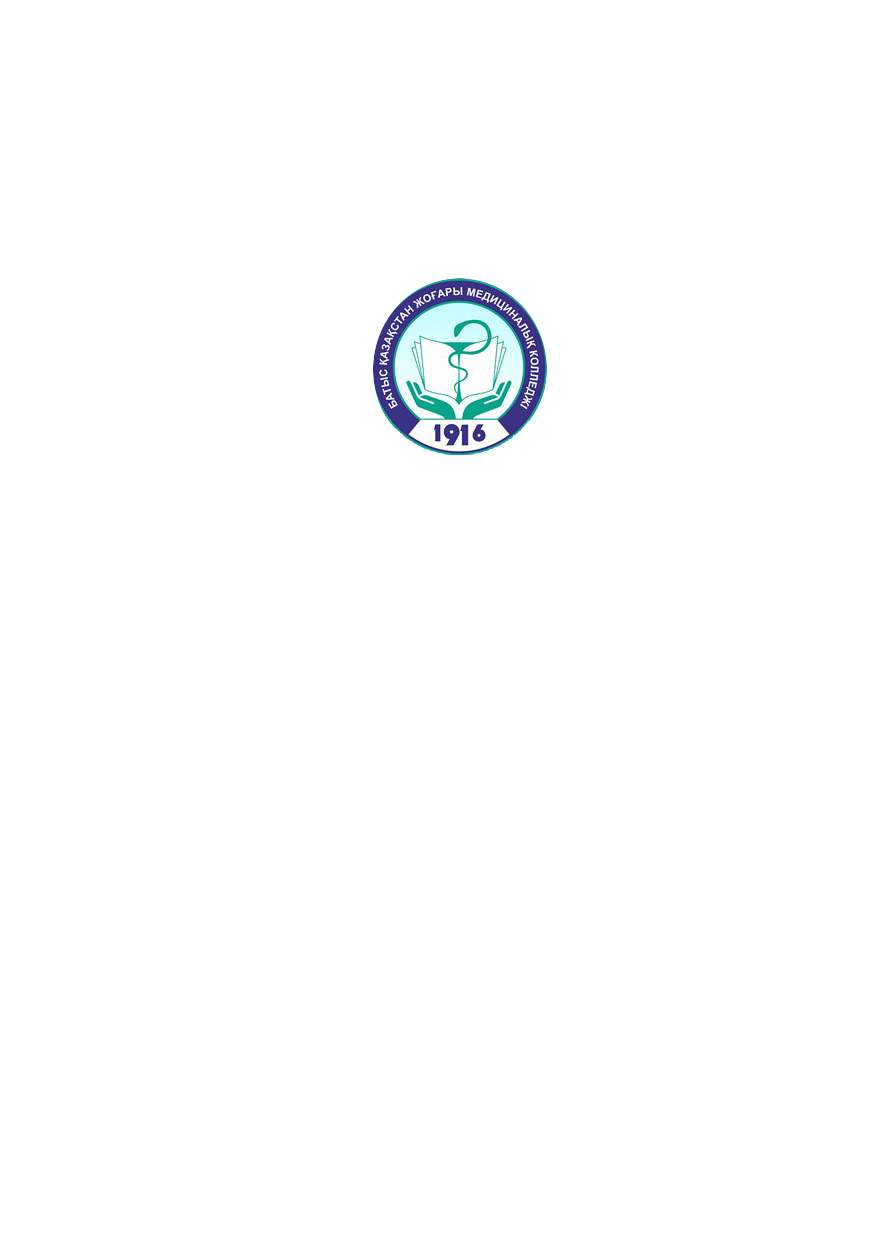 БАТЫС ҚАЗАҚСТАН ЖОҒАРЫ МЕДИЦИНАЛЫҚ  КОЛЛЕДЖІ
ТжКББ мамандықтары бойынша Classroom платформасында орналастырылған  ішкі ресурстар: Дәрістер: 1415Бейнесабақтар қолдану: ішкі:  61 және сыртқы: 182Көрнекі презентациялар: 713(Сайт: Платформа контенті, ресурстар, эл.кітапхана, видеосабақтар каталогы, нұсқаулар, т.б көрсету)
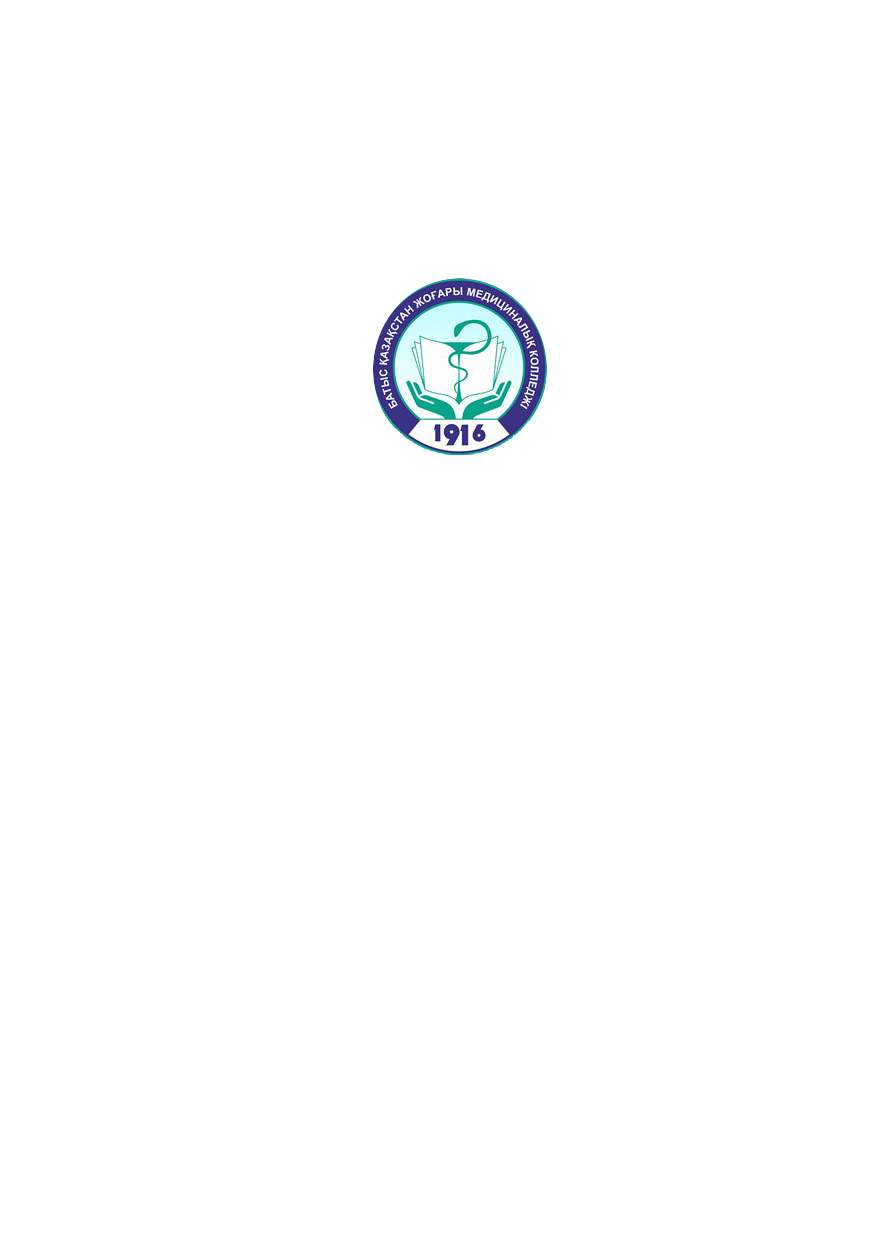 БАТЫС ҚАЗАҚСТАН ЖОҒАРЫ МЕДИЦИНАЛЫҚ  КОЛЛЕДЖІ
Колледждің қашықтықтаноқыту барысында  контентті қолдануы жөнінде мәлімет
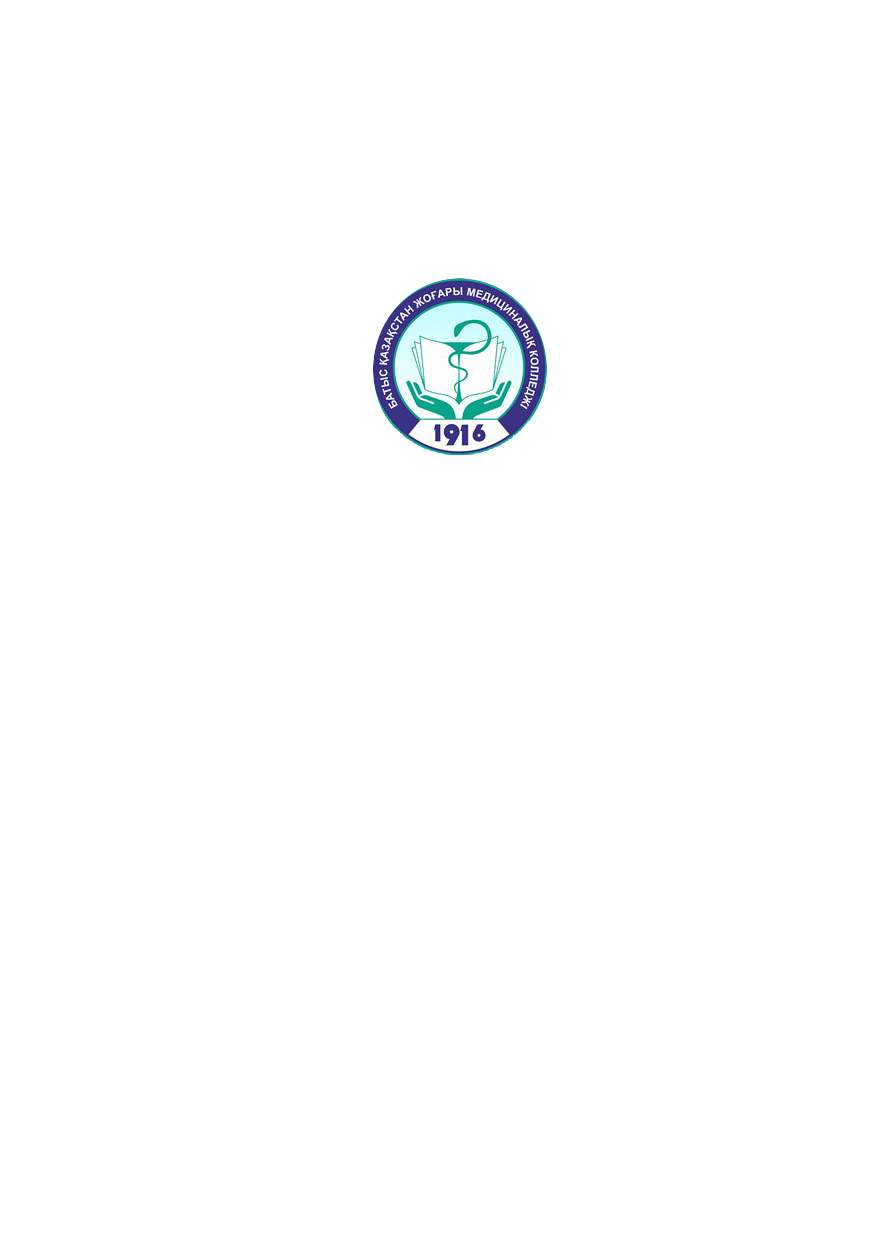 БАТЫС ҚАЗАҚСТАН ЖОҒАРЫ МЕДИЦИНАЛЫҚ  КОЛЛЕДЖІ
Колледждің қашықтықтаноқыту барысында  контентті қолдануы жөнінде мәлімет
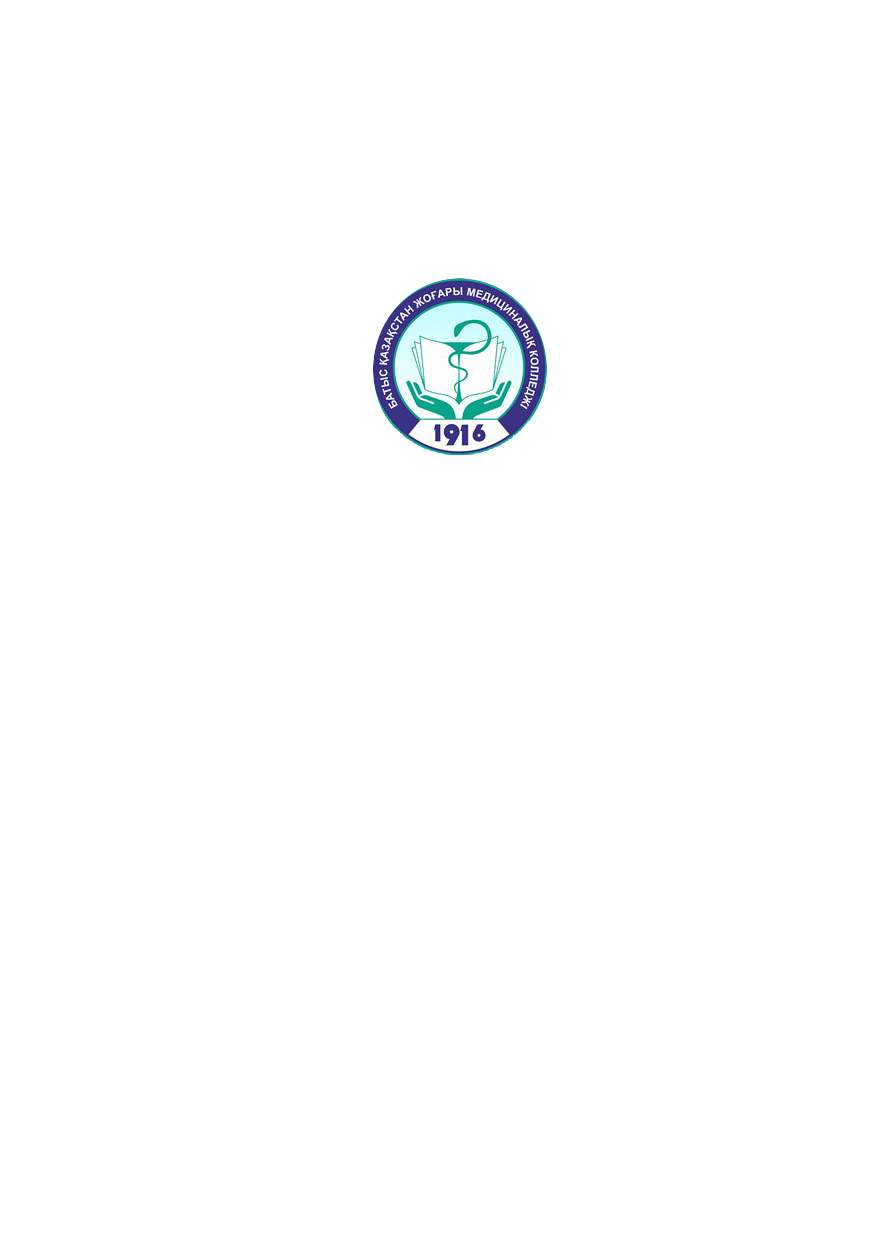 БАТЫС ҚАЗАҚСТАН ЖОҒАРЫ МЕДИЦИНАЛЫҚ  КОЛЛЕДЖІ
Колледждің қашықтықтаноқыту барысында  контентті қолдануы жөнінде мәлімет
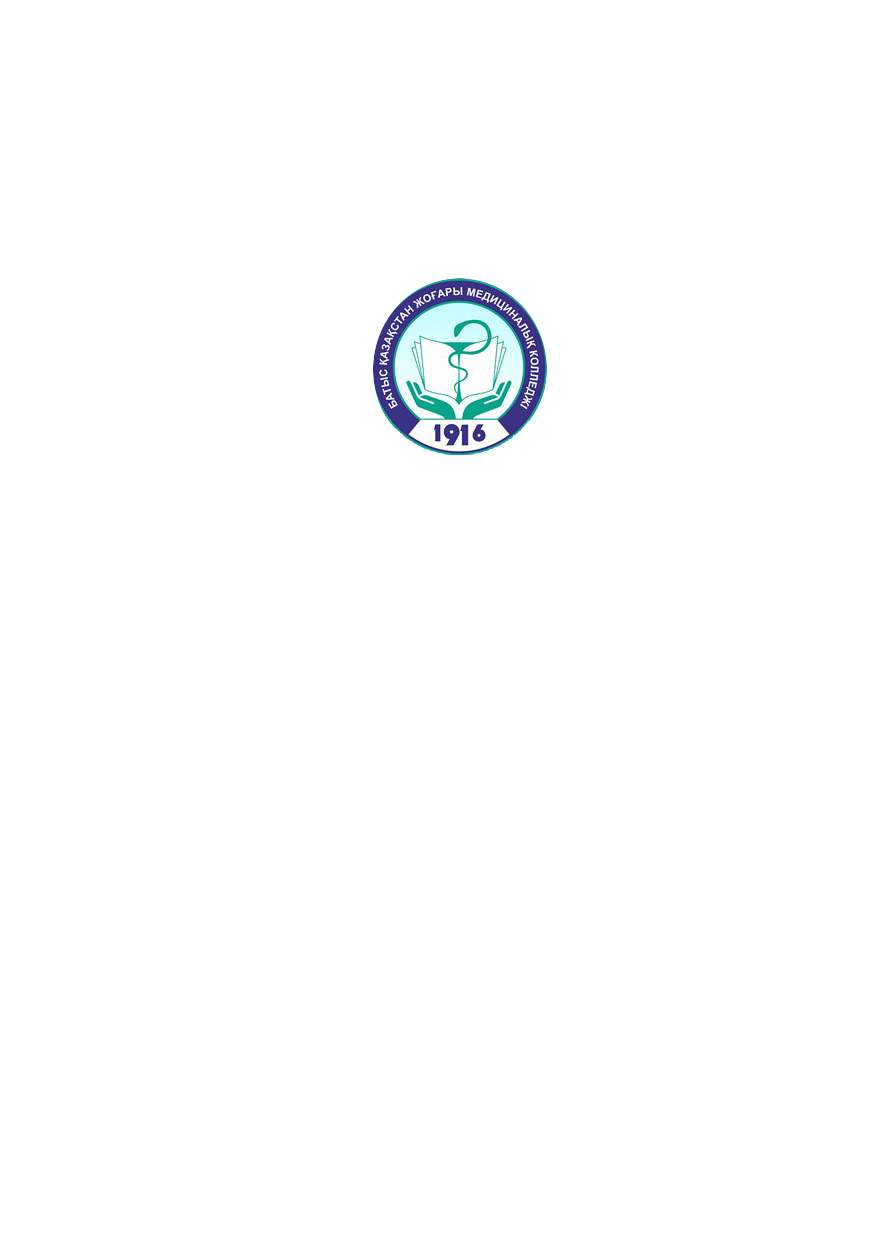 БАТЫС ҚАЗАҚСТАН ЖОҒАРЫ МЕДИЦИНАЛЫҚ  КОЛЛЕДЖІ
2 платформадағы оқу үрдісі 3 аккаунтқа бөлінген: 
1 аккаунт: zkvmk1@gmail.com
 2 аккаунт: zkvmk2@gmail.com  
3 аккаунт «Moodle»

Күнделікті оқу үрдісі сабақ кестесіне сәйкес қаралып, мониторинг жасалады.
 
 Мақсаты:  
Платформада сабақты сапалы әрі білім алушыларға тиімді ұйымдастыруды қалыптастыру
Батыс Қазақстан Жоғары медициналық коллежі
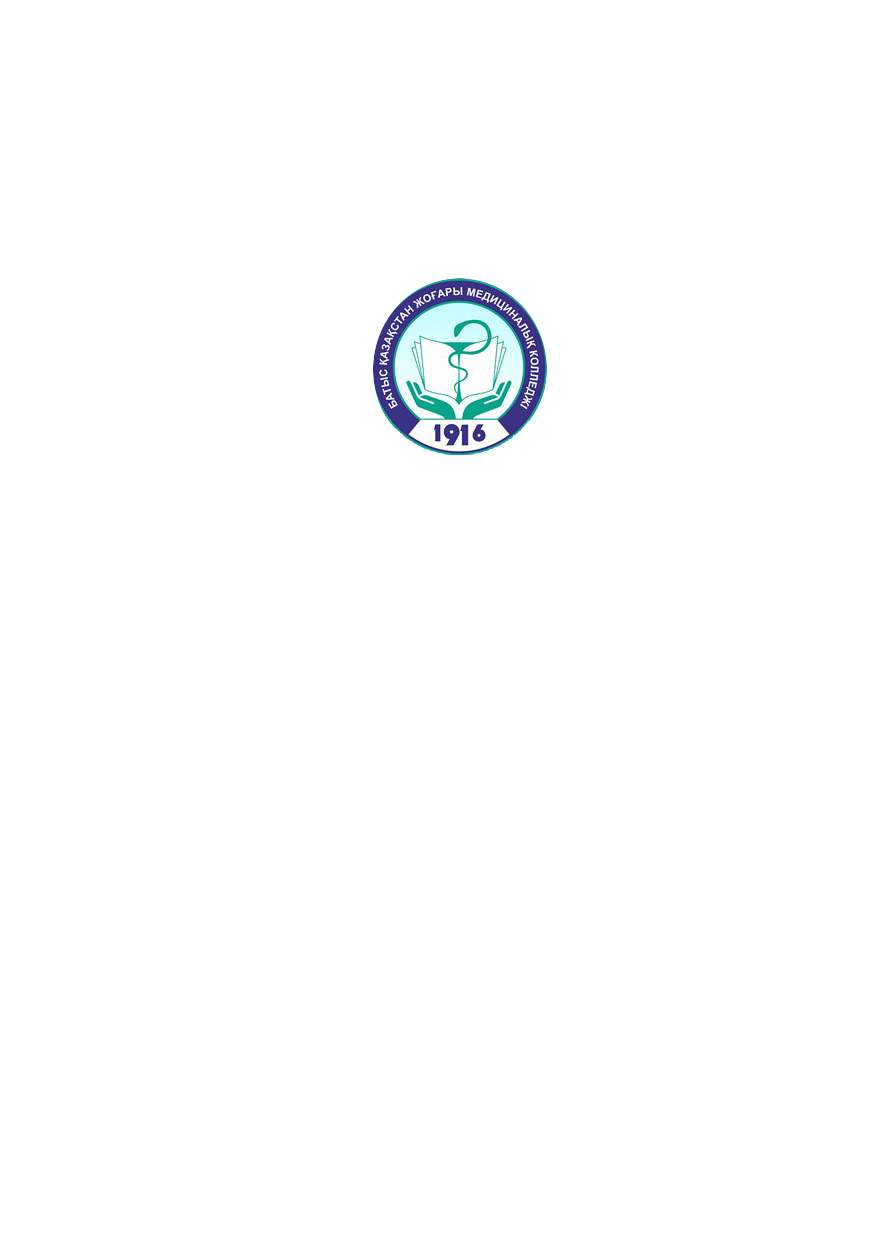 БАТЫС ҚАЗАҚСТАН ЖОҒАРЫ МЕДИЦИНАЛЫҚ  КОЛЛЕДЖІ
- «Цифрлық Қазақстан» бағдарламасын жүзеге асыру мақсатында білім басқармасы ақпараттық бөлімі мен бірлесе,  соның ішінде 16 арнайы пән оқытушысының «Camtazia»  бағдарламасы арқылы  білімдерін жетілдірген едік. 
Осы бағдарламаны қолдана «Moodle» платформасында МІҚБ-13 тобында «Кәсіптік ағылшын тілі» модулін пән оқытушысы Исимова Ж.Т өз сабақтарында қолданып жүр.(сабақ көрсету)
Скринкаст әдісі мен бейне сабақ жасақтау тәжірибелері қолданылуда. (сайттың ютуб каналы, нұсқау)
Батыс Қазақстан Жоғары медициналық коллежі
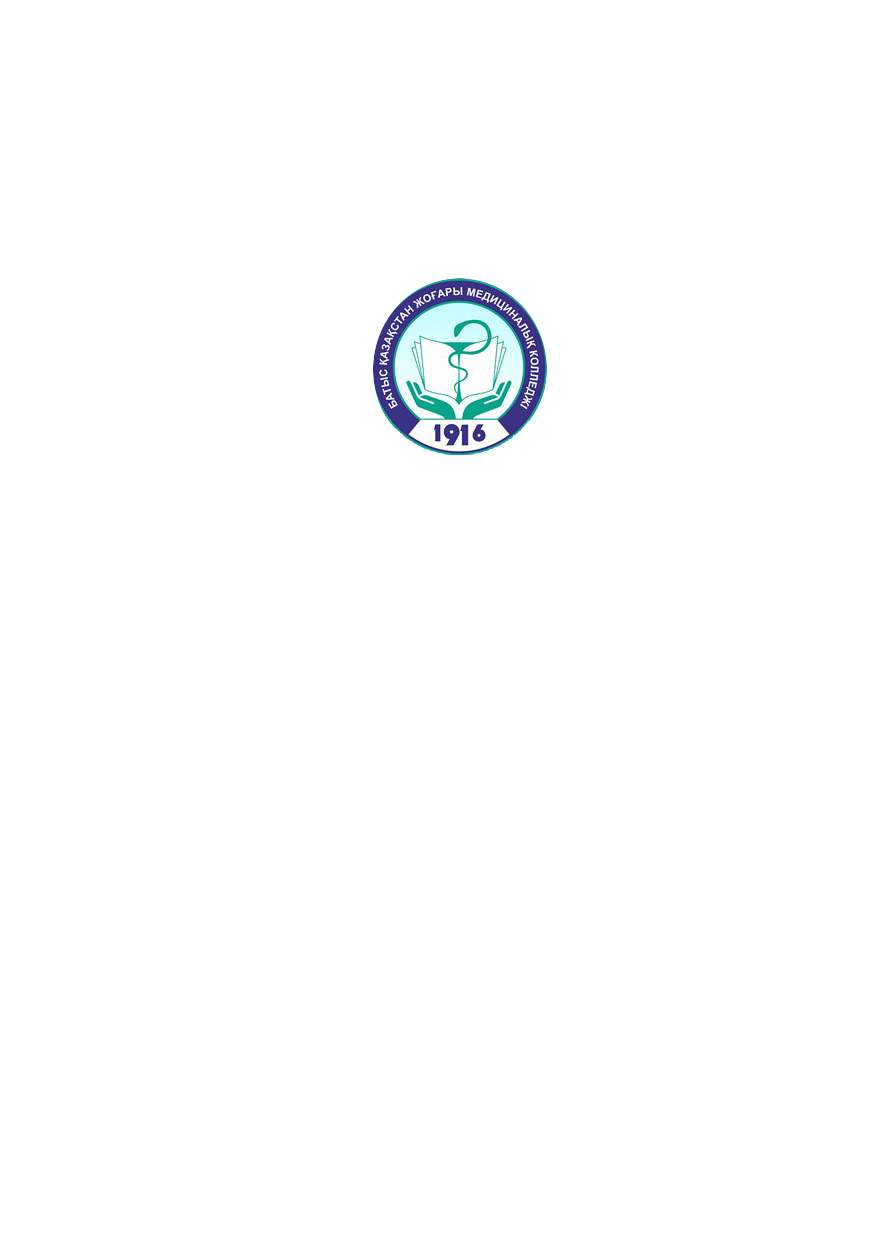 БАТЫС ҚАЗАҚСТАН ЖОҒАРЫ МЕДИЦИНАЛЫҚ  КОЛЛЕДЖІ
Қашықтан оқыту технологиясының оқытушыға қоятын талаптарының бірі – ақпараттық бағдарламаларды меңгеруі  және білім алушылардың талаптарын қанағаттандыру.  
	1. МІ 37 оқу тобындағы «Терапиядағы медбикелік іс» пәні тәжірибелік сабағында пән оқытушысы Н.К.Кенжинаның тәжірибесінен: PubMed бағдарламасы арқылы дәлелді медициналық ғылыми ақпараттарды тауып, жұмыстану жоспарланған. (сабақ үзінді)
-МІ 23 Жалпы  паталогия  пәнінде  Smart  технологияларының LearningApps.org мүмкіндіктері арқылы білім алушылар «Зәр шығару» тақырыбында өздік жұмыстар орындаған. (сабақ үзінді)
Батыс Қазақстан Жоғары медициналық коллежі
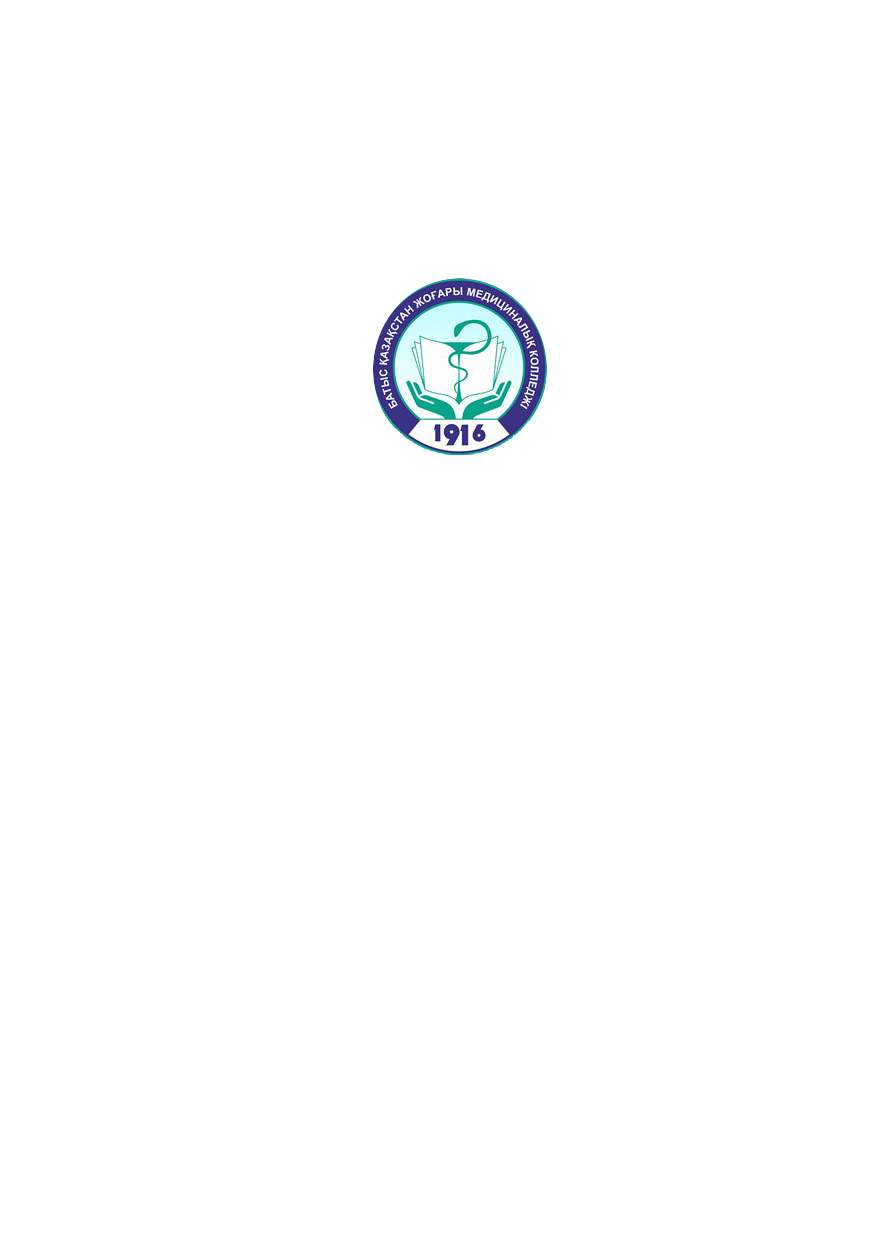 БАТЫС ҚАЗАҚСТАН ЖОҒАРЫ МЕДИЦИНАЛЫҚ  КОЛЛЕДЖІ
Оқытушыларға сайтта орналасқан пәндер бойынша жүктелген Электронды оқулықтар ресурсы мен сыртқы білім ресурстары сілтемелері сабақтарға қолдануға тиімді.  Мәселен: Мұхтарова А.С ЕІ 23 тобындағы «Тұлғааралық қарым-қатынас» тақырыбында Панфиловтың «Қарым-қатынас психологиясына сілтеме жасап, сабақта қолданған. 15.04.20 Психология пәні» 
 (оқытушының электронды кітапхана мен сілтемелер мен жұмыс жасау  тәжірибесінен  үзінді)
Батыс Қазақстан Жоғары медициналық коллежі
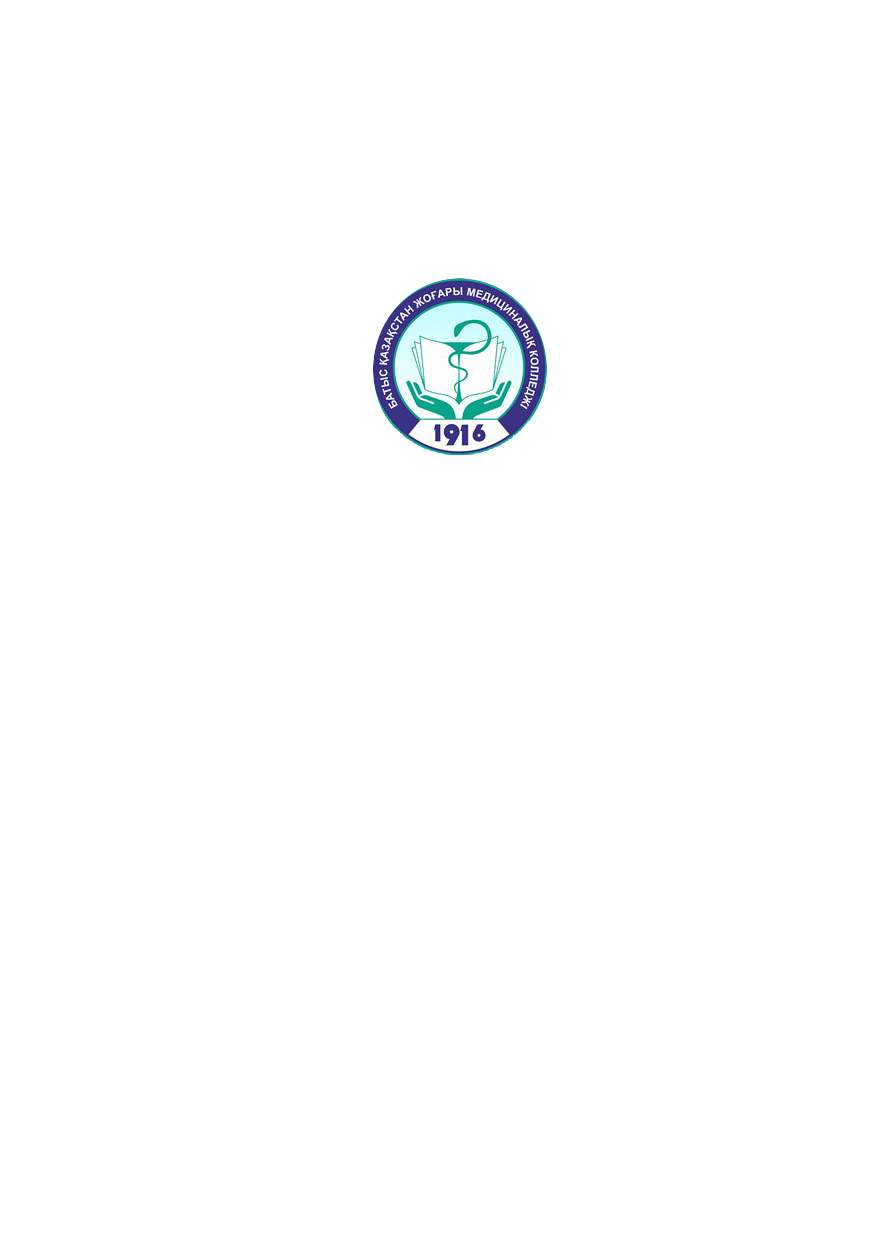 БАТЫС ҚАЗАҚСТАН ЖОҒАРЫ МЕДИЦИНАЛЫҚ  КОЛЛЕДЖІ
Сайтта: 13-18.04.2020  аптасы мониторингі:
Қашықтан оқытуда белсенділік танытқан оқытушылар:  
13-18.04.2020 күнгі мониториг бойынша қашықтан оқытуды жүргізуде берілген нұсқаулар бойынша жүргізіп, сабақтарды дидактикалық, бейне материалдармен түрлендіруде белсенділік танытқан оқытушылар: 
Үмбетова А.А (ақпараттық бағдарламаларды меңгеру, видеосабақ)
Бисариева М.С(видеосабақтар жасақтау)
Мұхтарова А.С(видеосабақтар жасақтау, ретімен тапсырмаларды жүйелі орналастыру)
Исмагулова Т.М (видеосабақтар жасақтау, ақпараттық сауаттылық меңгеру, қолдануы)
Кенжина Н.К (видеосабақтар жасақтау, ақпараттық сауаттылық меңгеру, қолдануы)
(Сайттан: мониторинг нәтижелеріне тоқталу)
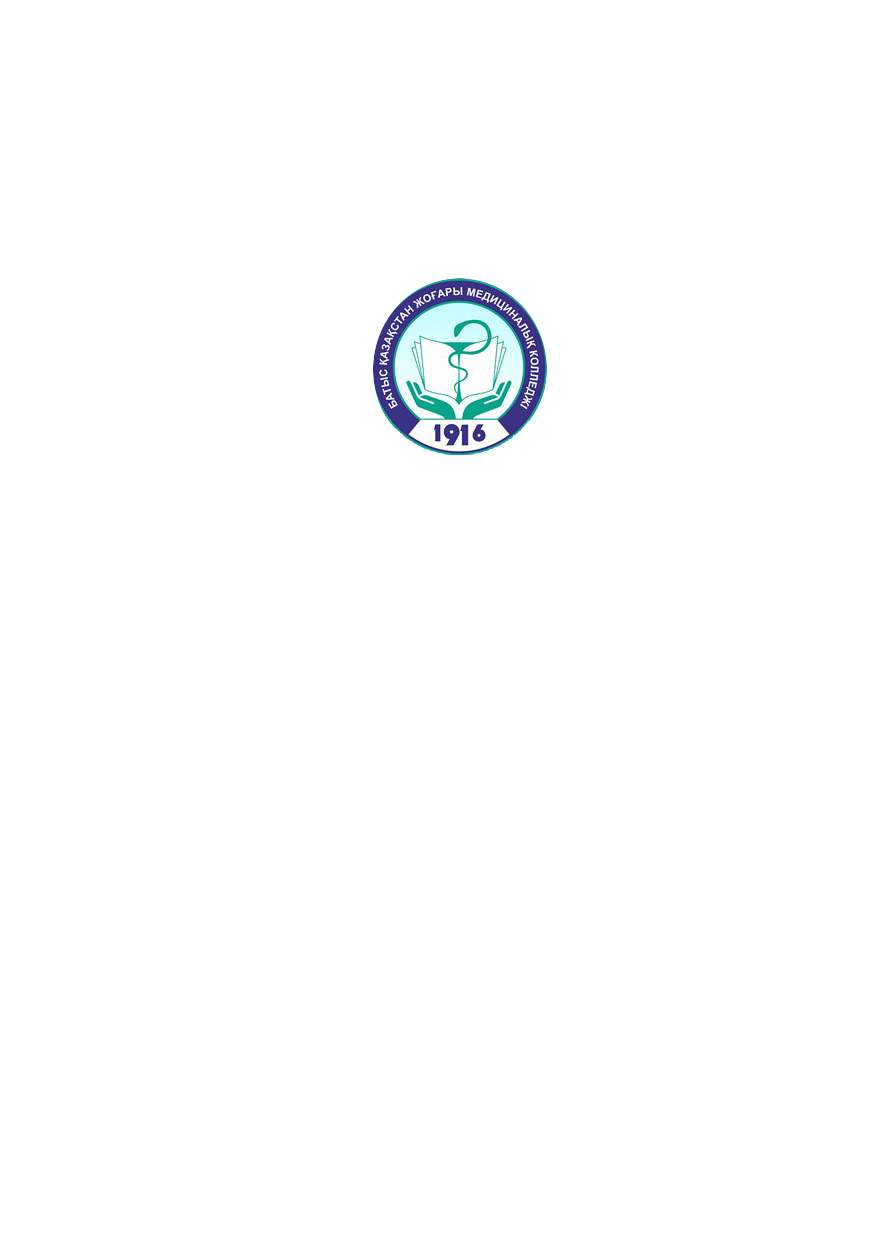 БАТЫС ҚАЗАҚСТАН ЖОҒАРЫ МЕДИЦИНАЛЫҚ  КОЛЛЕДЖІ
Қашықтан оқыту – оқытушылардан үздіксіз ізденісті, шығармашылықты, ақпараттық сауаттылықты,  мүмкіндіктерді қолдануды талап ететінін колледж оқытушылары  жауапкершілік пен қабылдап, осы бағыттағы жұмыстар жетілдіріле береді.  
 жетілдіріле береді.